Certificate
Associate Degree,
Food Science
Bachelor’s Degree,
Agricultural and Food
Products Processing
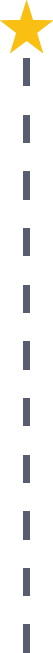 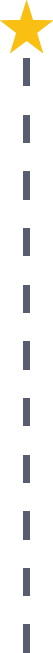 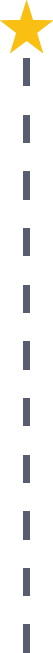 Start Pre-Agriculture
As early as grade 7
(based on readiness)
Food Batch Mixer
Median Salary: $28,000
Job Growth (10 yr): 0.8% 
Annual Openings: 107
Average Tuition (1 yr): $0 – $3,900/yr
Quality Control Specialist
Median Salary: $45,780
Job Growth (10 yr): 9%
Annual Openings: 91
Average Tuition (2 yrs): $3,900/yr
Agricultural Inspector
Median Salary: $50,620
Job Growth (10 yr): 0%
Annual Openings: 13
Average Tuition (4 yrs): $9,600/yr
Workplace Visits
Job Shadow
Internship
Work
Supervised Experience
---
Work
Supervised Experience
Internship
---
Work
Internship
---
Work
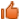 Data reflects 2014 Ohio labor statistics and public institutions of higher education for 2013-2014. For specific tuition costs, visit ohiohighered.org.
Ohio In-demand Occupations
Visit education.ohio.gov/CareerConnections for reference information. 
Course titles and sequences will vary between schools.
1/2016